Textiel daagt je uit!
Wat is van textiel gemaakt?
[Speaker Notes: PROBLEEMSTELLING

Stel deze open vraag aan de leerlingen en probeer tot enkele producten te komen die van textiel gemaakt zijn.
Op de volgende slides vind je enkele voorbeelden uit het alledaagse leven.]
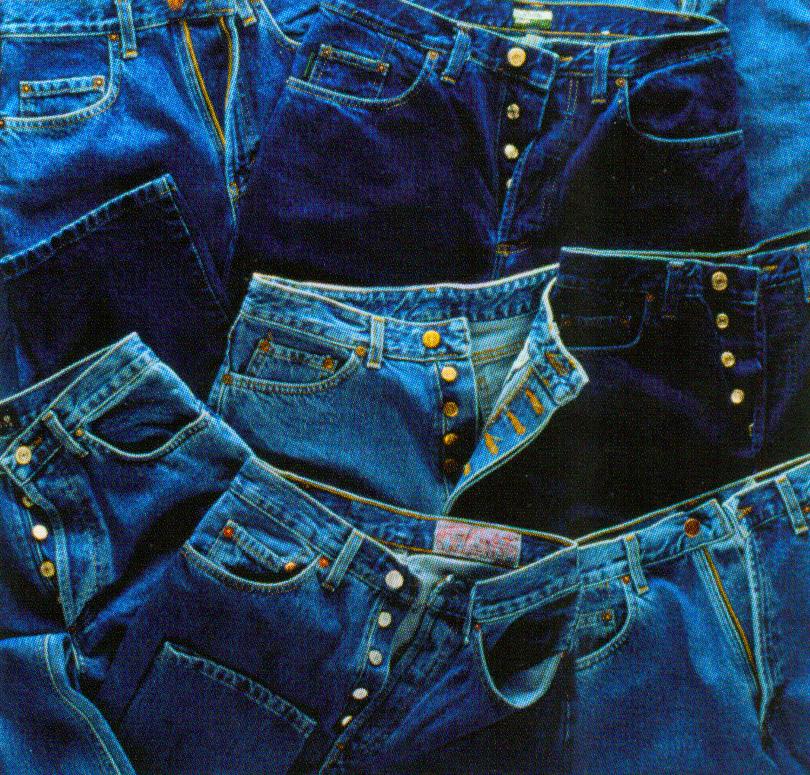 Kleding
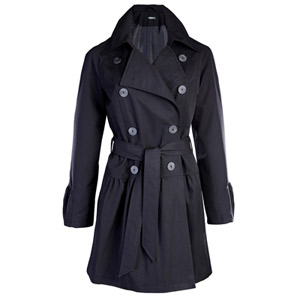 [Speaker Notes: Waarschijnlijk denken de leerlingen aan kledingtextiel. Kledij is inderdaad van textiel gemaakt. Toch valt kleding zelf onder confectie. Je kan de opdeling tussen textiel en confectie het best zo uitleggen: Textiel is een stuk stof op een grote rol. Op het moment dat je hier een schaar in zet om er bv een broek van te maken wordt het confectie.]
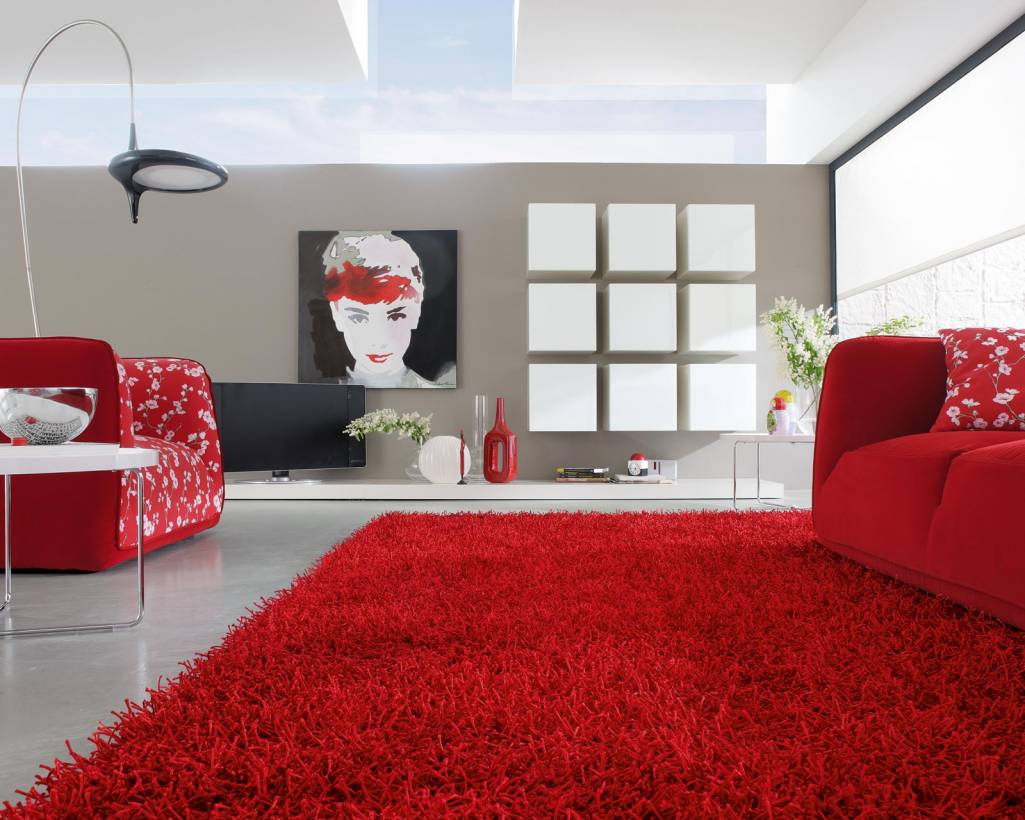 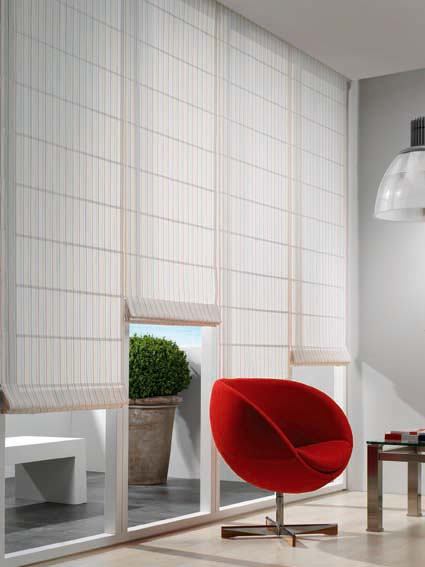 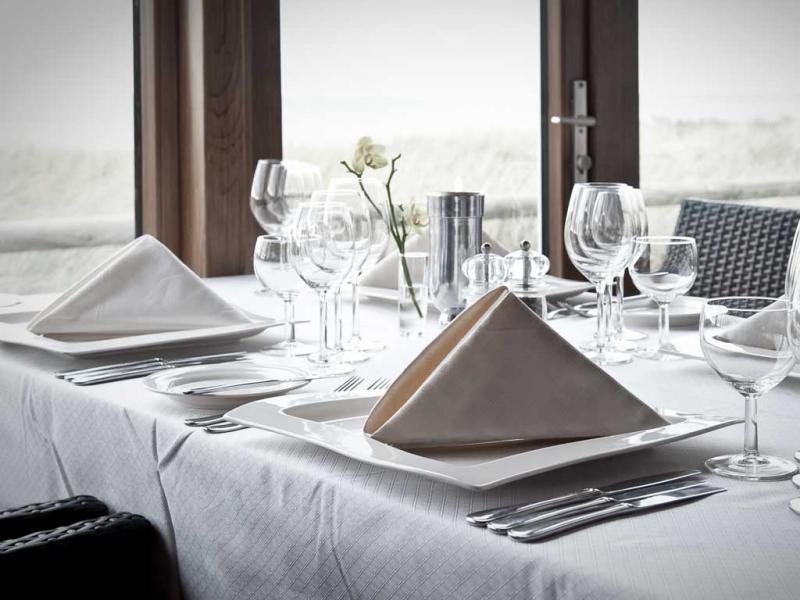 Interieur
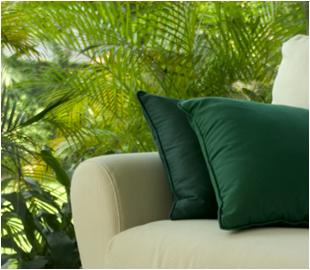 [Speaker Notes: Heel wat zaken die je thuis in de living vindt zijn gemaakt van textiel, zoals bv. tapijten, kussen, tafellinnen, gordijnen, zetels,…]
Veiligheid
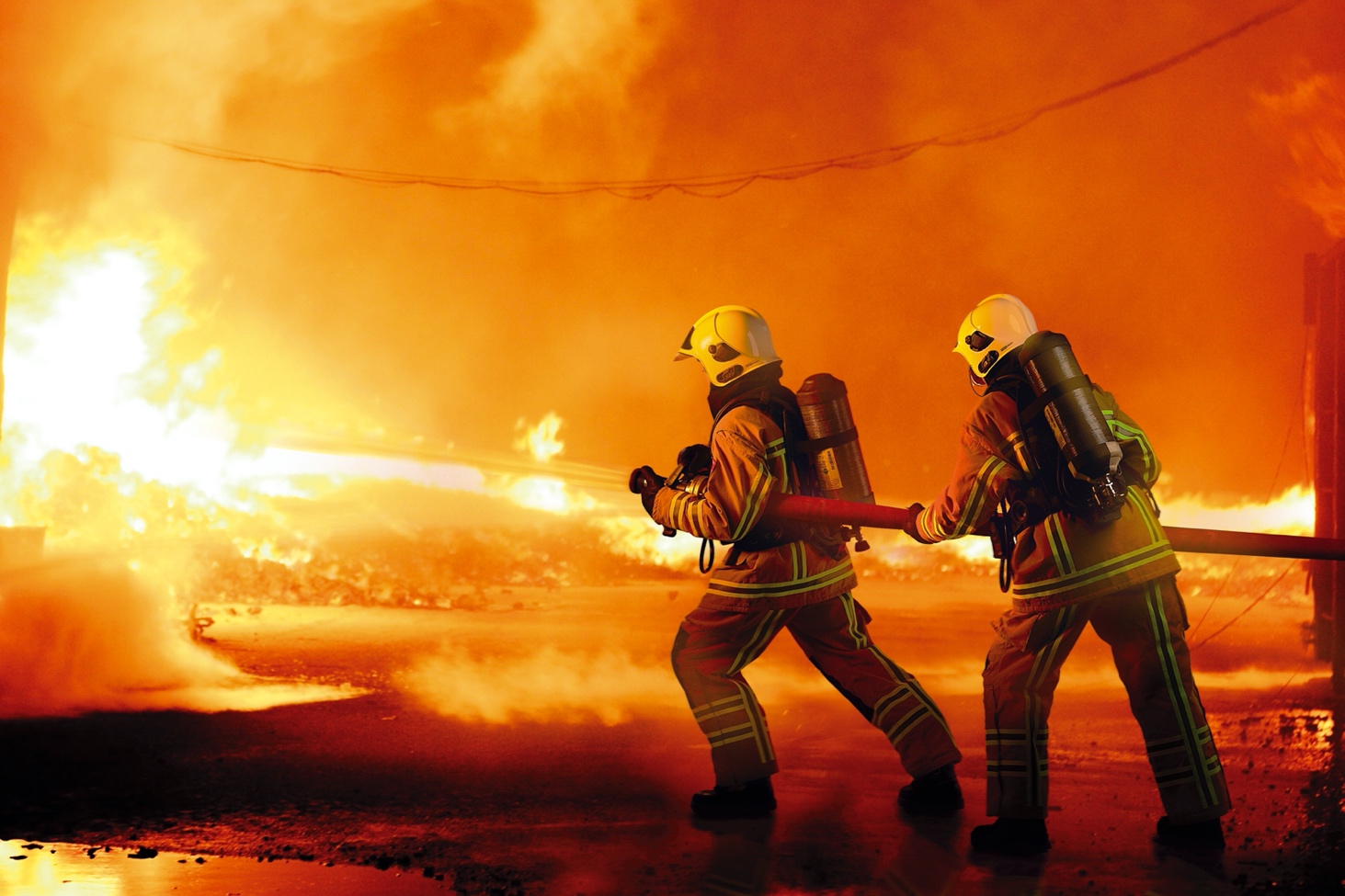 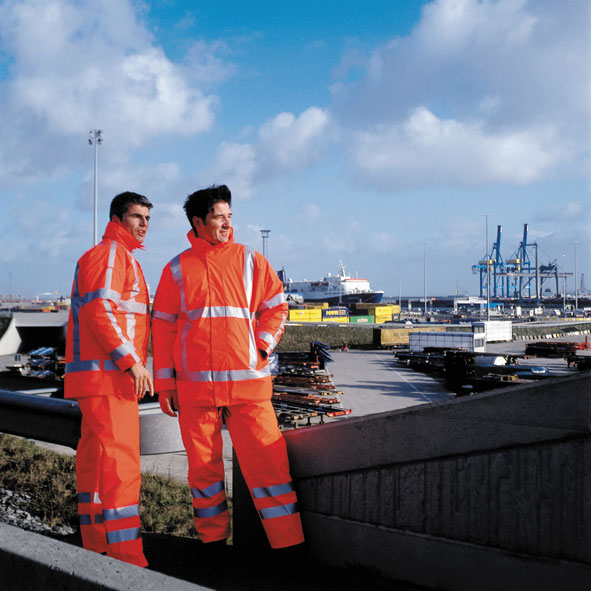 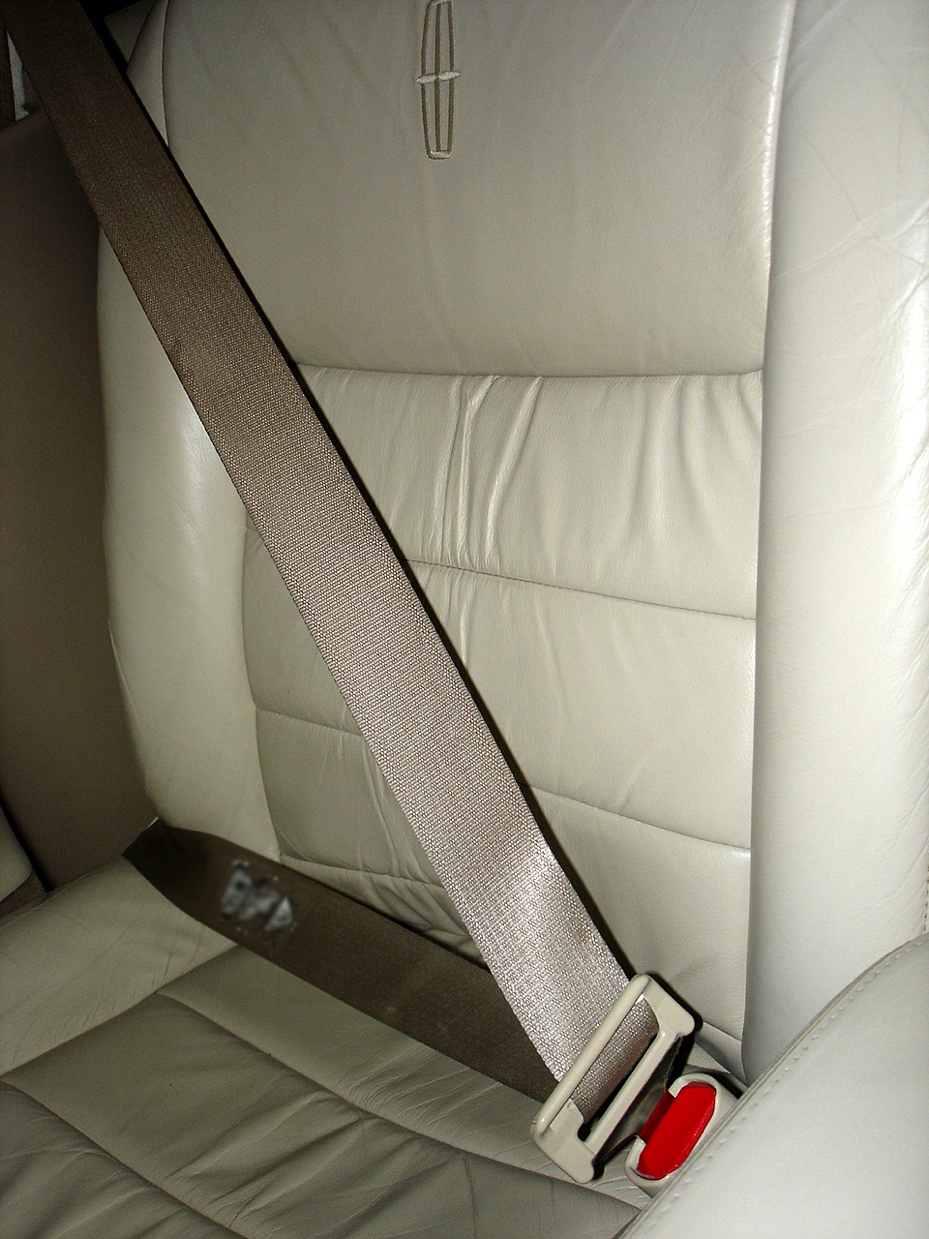 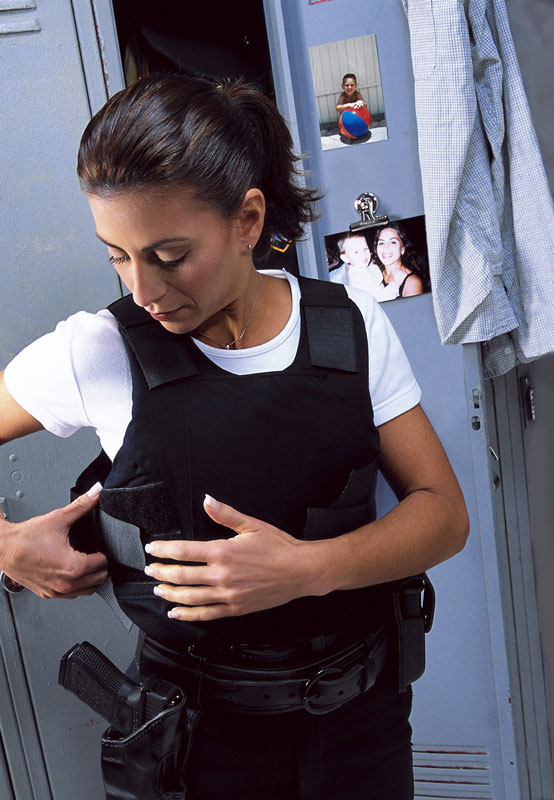 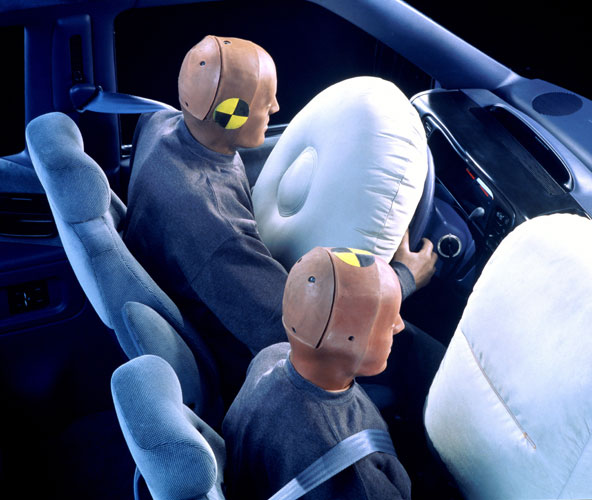 [Speaker Notes: In veel veiligheidstoepassingen zit textiel. Niet alleen in de auto (gordel, airbags), maar ook om hulpverleners te beschermen wordt textiel gebruikt. Een kogelvrije vest is gemaakt van textiel, net als de brandwerende pakken van de brandweer, of de fluorescerende kledij van wegenwerkers, brandweermannen, ambulanciers,…]
Sporten
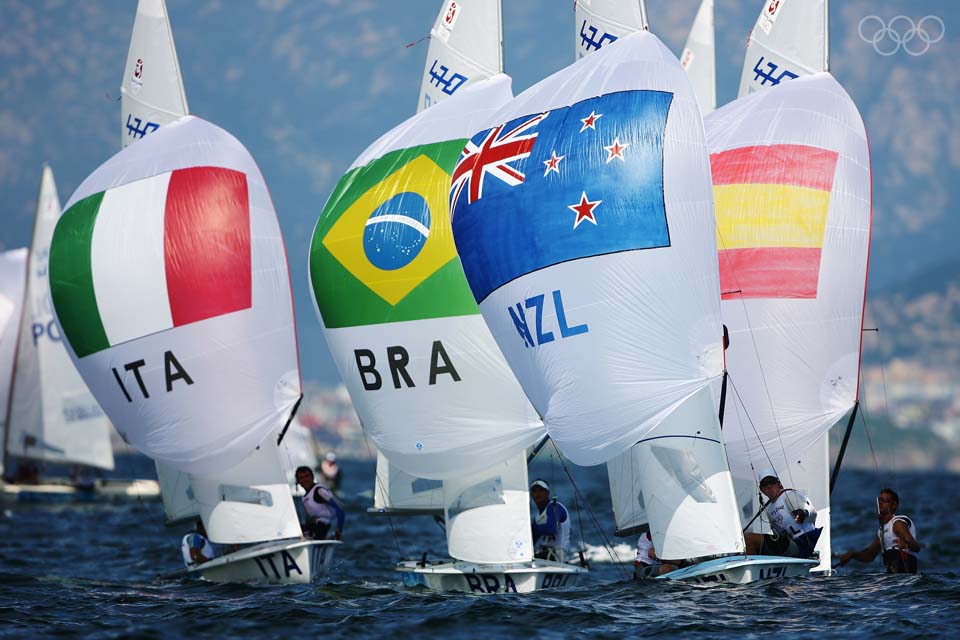 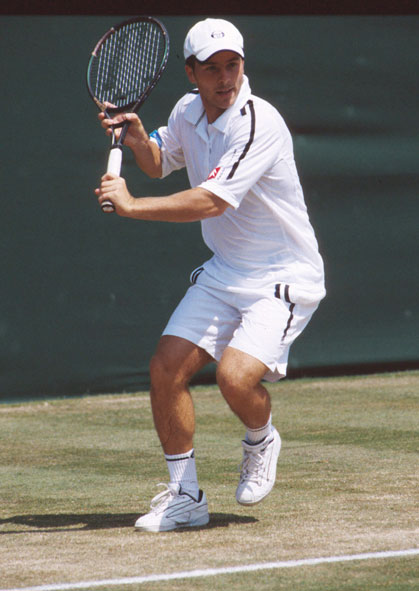 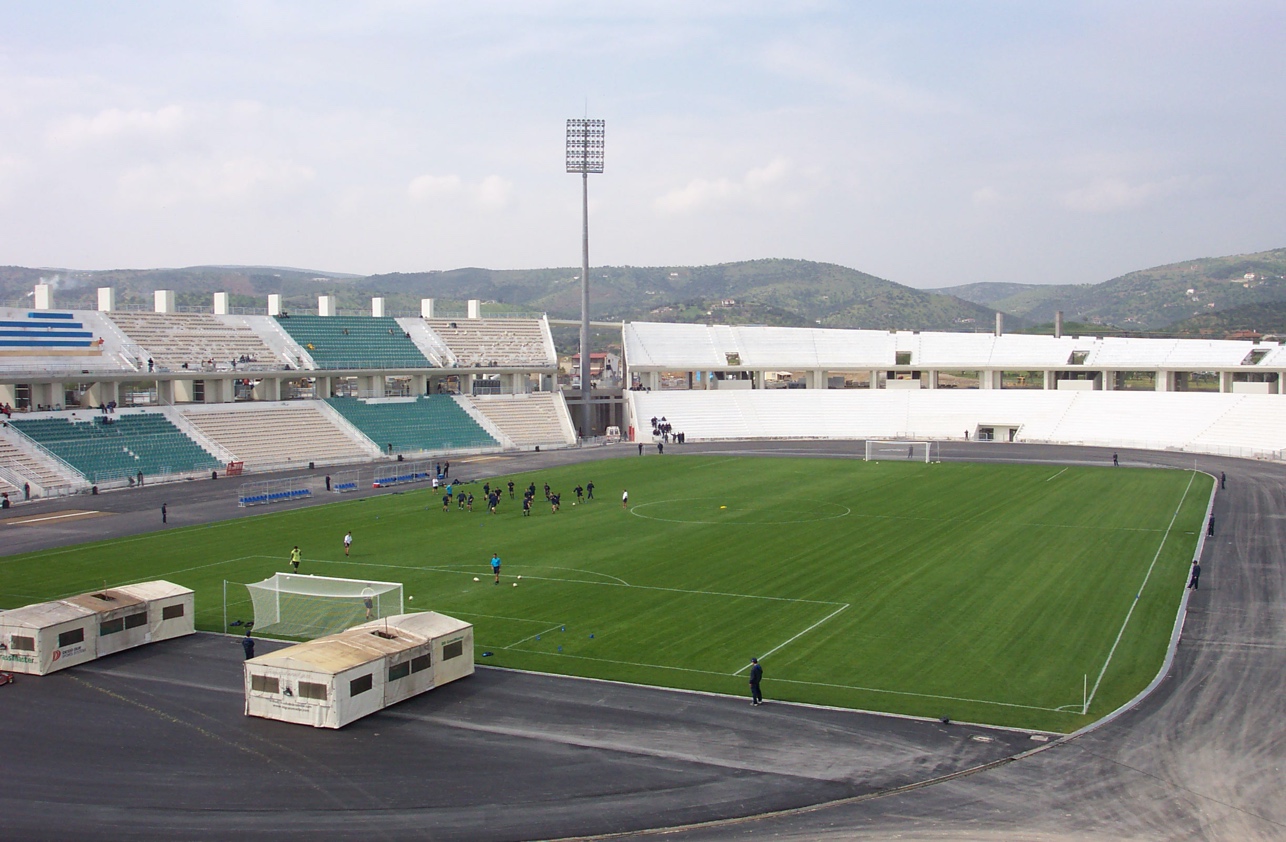 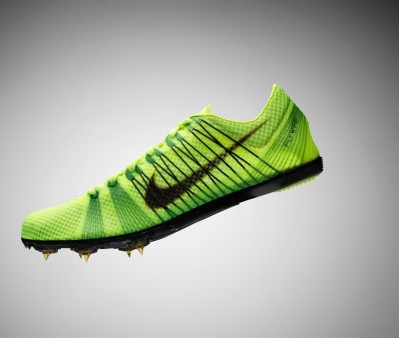 [Speaker Notes: Heel wat sporttoepassingen maken gebruik van textiel, zoals sportschoenen, kunstgras, zeilen van zeilboten, snaren van raketten,…]
Hoe zou het leven eruit zien zonder textiel?
[Speaker Notes: Twee inspirerende filmpjes die je doen stilstaan bij de alledaagsheid van textiel in ons leven.]
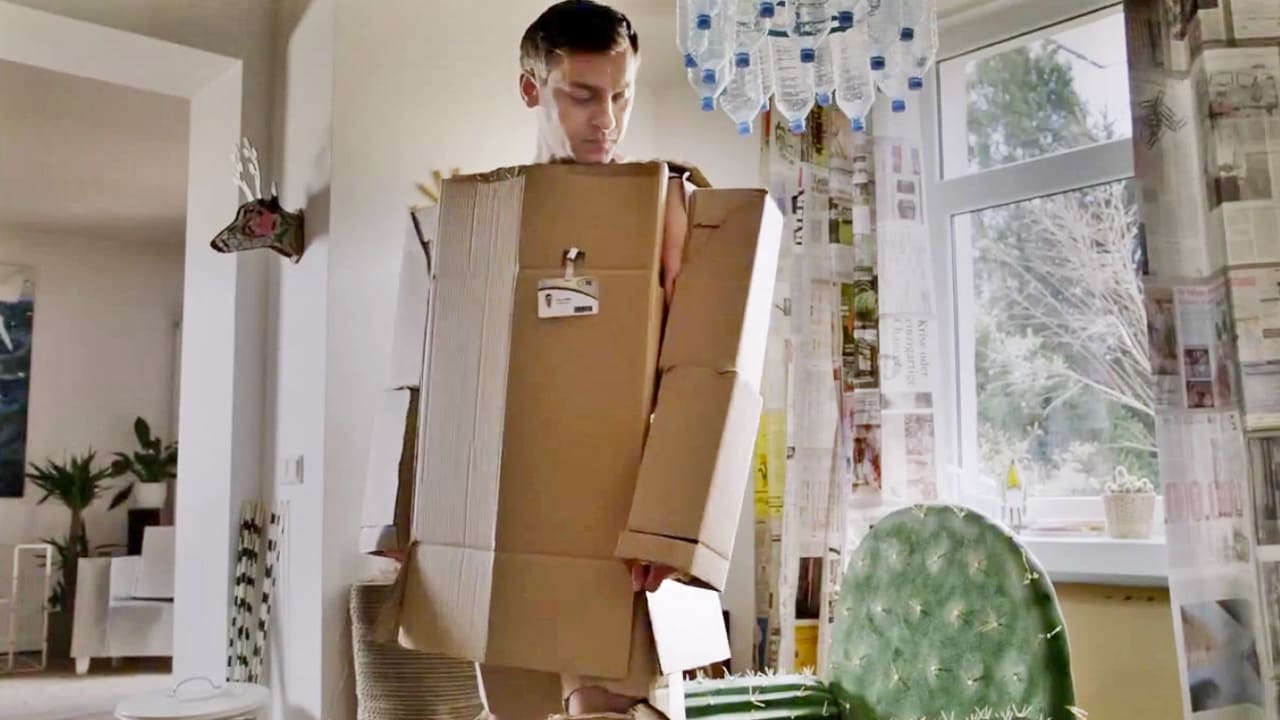 [Speaker Notes: Klik tijdens de diavoorstelling op de afbeelding om het filmpje te starten.

Werkt de link niet? 
Ga naar https://www.youtube.com/watch?v=1U8iPCf67A0&feature=youtu.be]
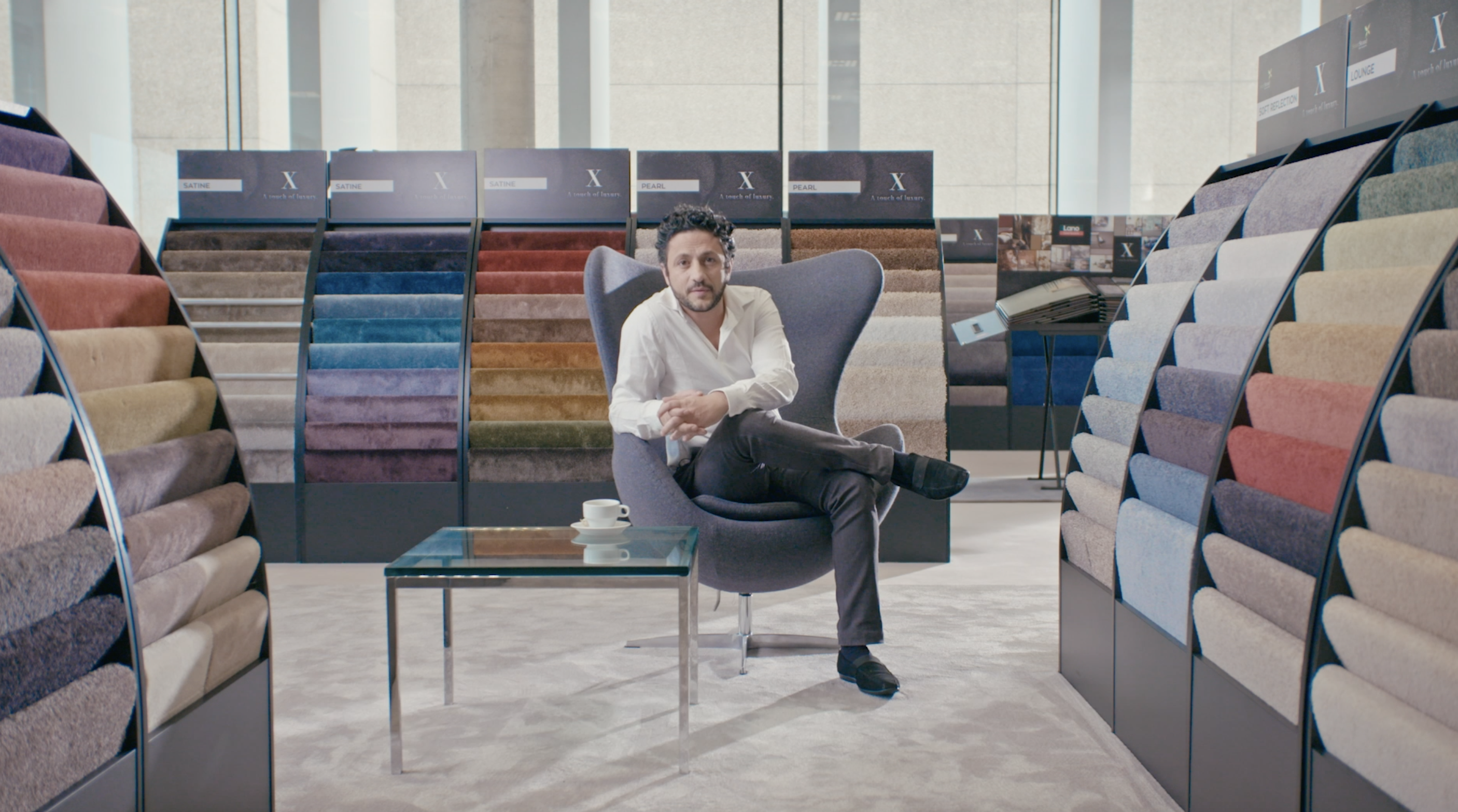 [Speaker Notes: Klik tijdens de diavoortelling op de afbeelding om het filmpje te starten.

Werkt de link niet?
Ga naar https://www.youtube.com/watch?v=te35tiBFygg&feature=youtu.be]
Textiel of niet?
[Speaker Notes: Bij de volgende slides is het de bedoeling dat de leerlingen nadenken of hier textiel in zit of niet. 
Als ze denken dat er textiel in zit gaan ze aan de ene kant van de klas staan, als ze denken dat er geen textiel in zit gaan ze aan de andere kant van de klas staan.]
Nee!
JA!
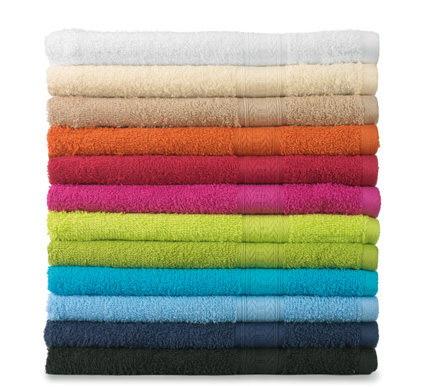 Hier zit geen textiel in!
Dit is textiel!
[Speaker Notes: Een opwarmertje! Badhanddoeken worden gemaakt van textiel.]
Nee!
JA!
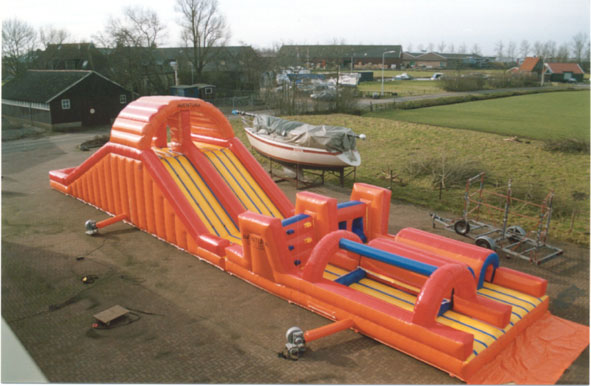 Hier zit geen textiel in!
Dit is textiel!
[Speaker Notes: Een springkasteel is gemaakt van textiel!]
Nee!
JA!
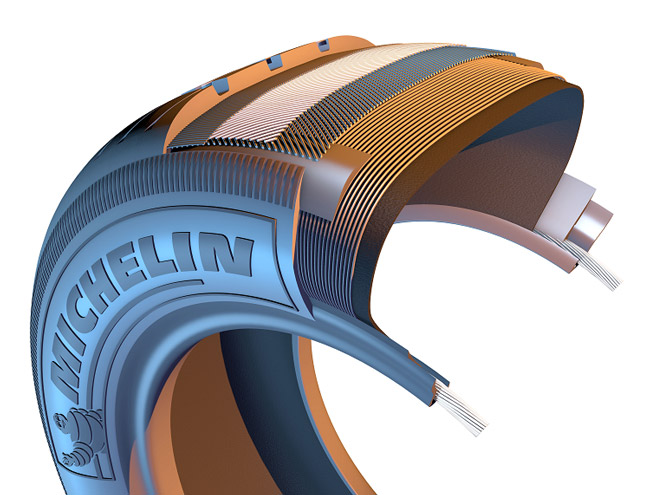 Hier zit geen textiel in!
Dit is textiel!
[Speaker Notes: Een autoband wordt versterkt met bandjes die gemaakt zijn uit textiel. Er zit dus textiel in een autoband, maar ook bv in een fietsband.]
Nee!
JA!
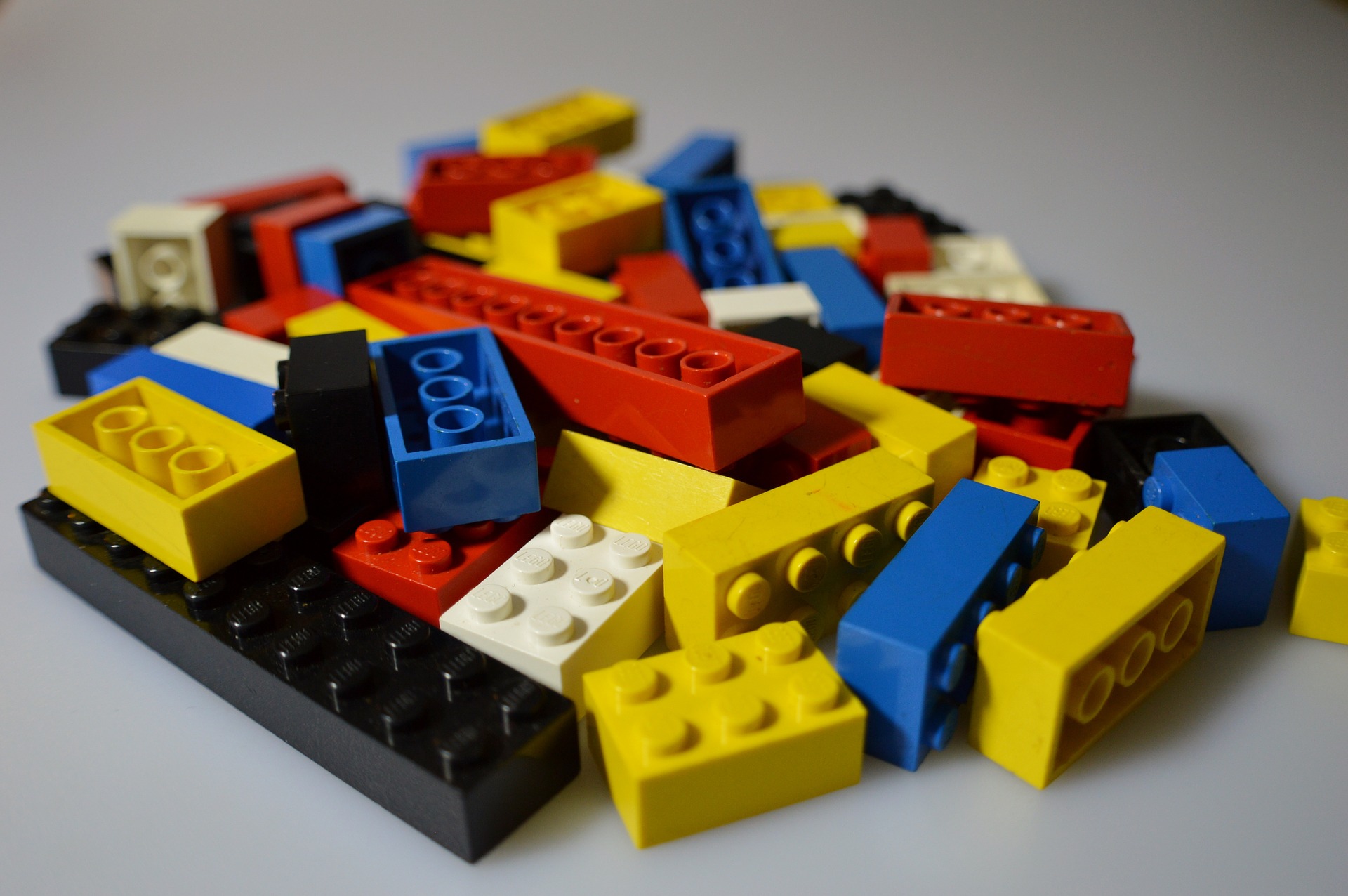 Hier zit geen textiel in!
Dit is textiel!
[Speaker Notes: In lego zit geen textiel. Lego wordt gemaakt van plastic.]
Nee!
JA!
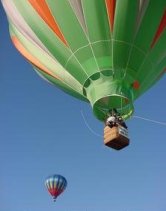 Hier zit geen textiel in!
Dit is textiel!
[Speaker Notes: Een luchtballon is gemaakt van textiel.]
Nee!
JA!
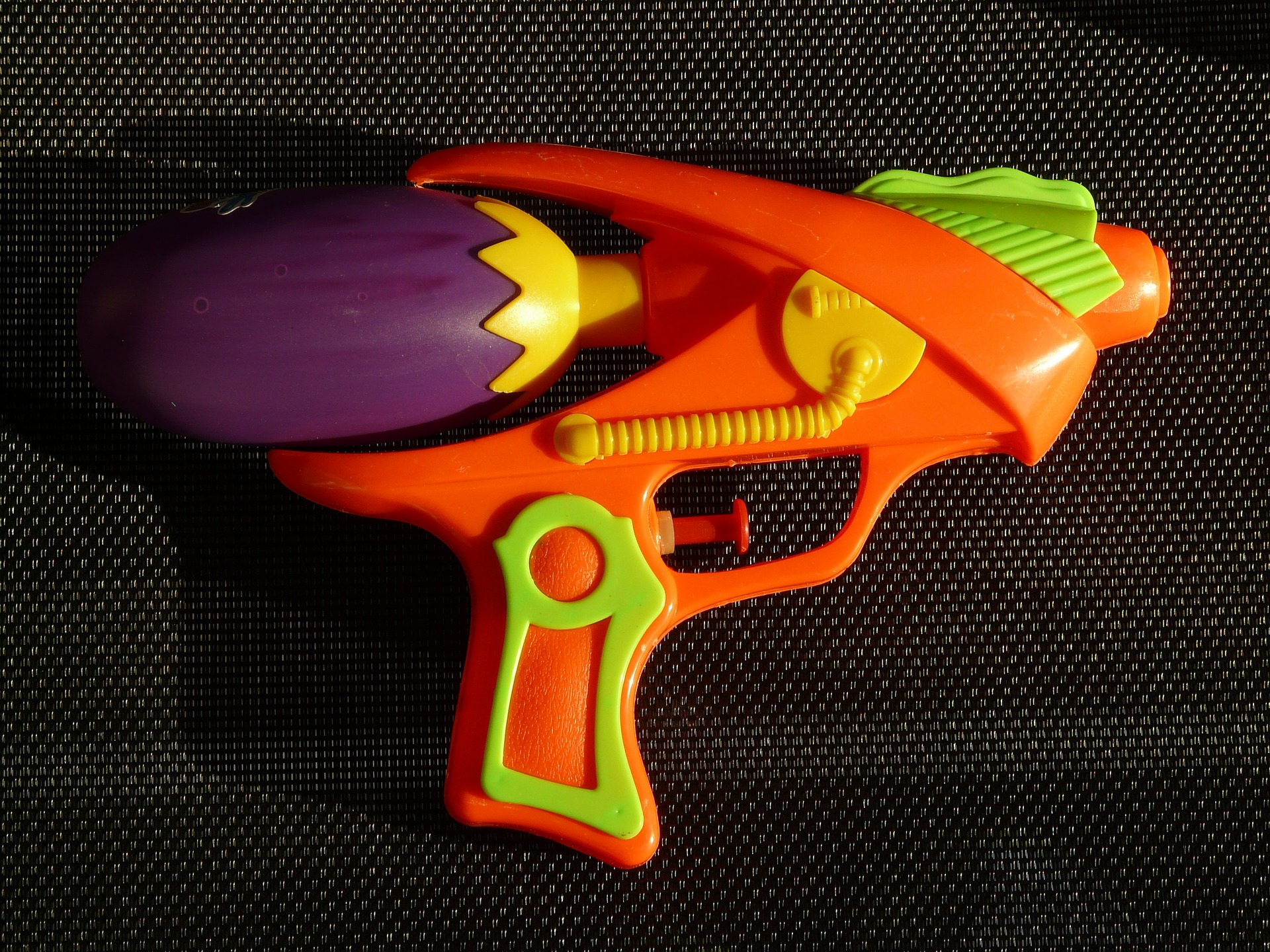 Hier zit geen textiel in!
Dit is textiel!
[Speaker Notes: Een waterpistool wordt gemaakt van kuststof.]
Nee!
JA!
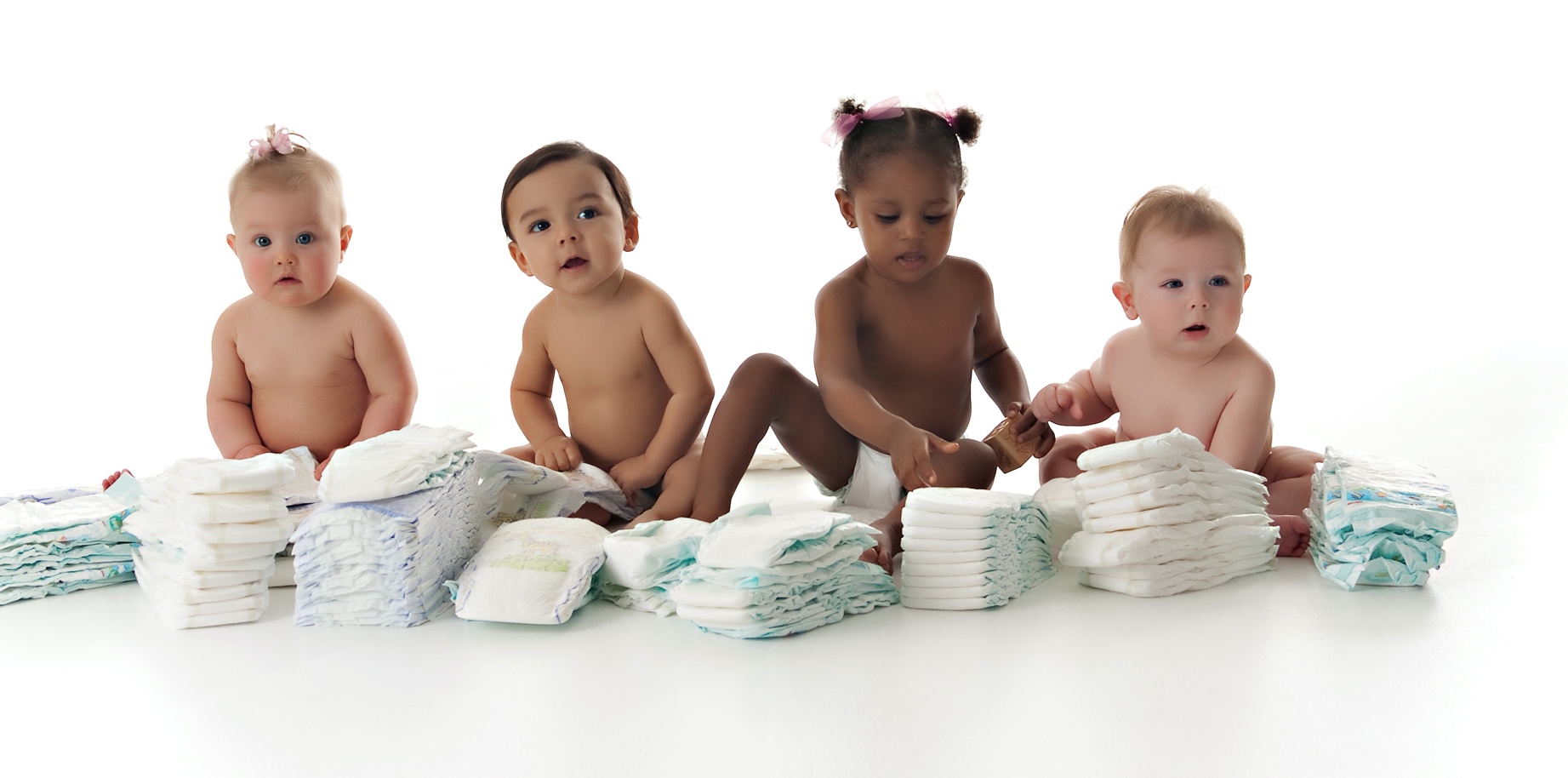 Hier zit geen textiel in!
Dit is textiel!
[Speaker Notes: Luiers worden gemaakt van verschillende textiellaagjes.]
Nee!
JA!
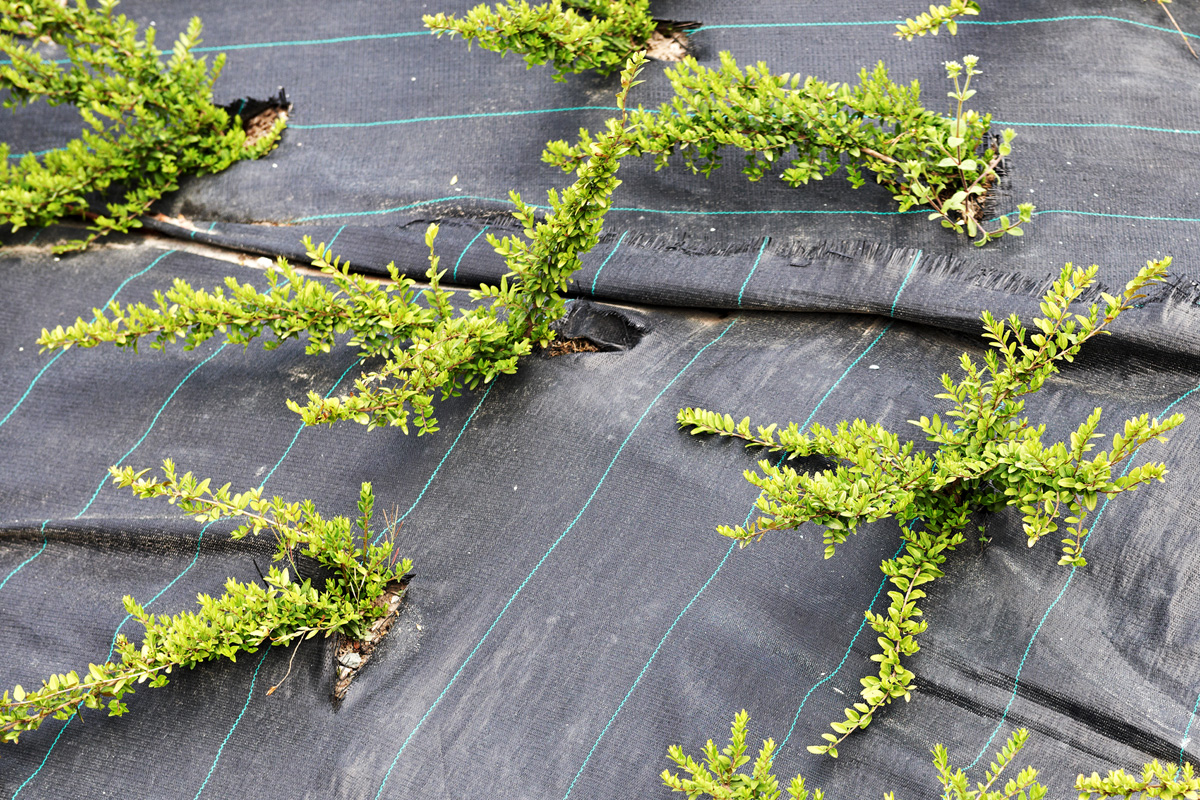 Hier zit geen textiel in!
Dit is textiel!
[Speaker Notes: Een worteldoek om onkruid tegen te gaan is gemaakt van textiel.]
Nee!
JA!
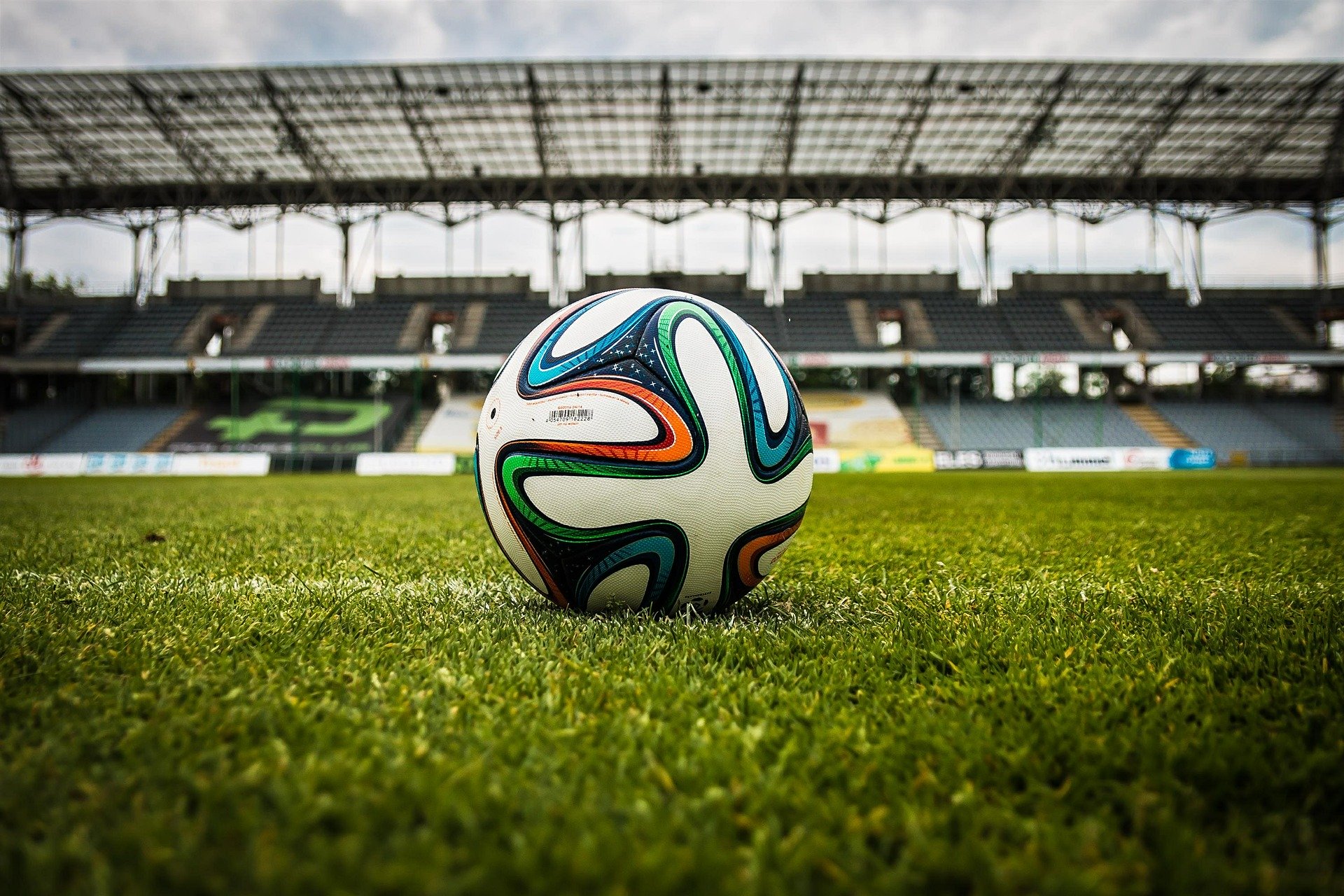 Hier zit geen textiel in!
Dit is textiel!
[Speaker Notes: Een voetbal wordt van leer of kunststof gemaakt.]
Nee!
JA!
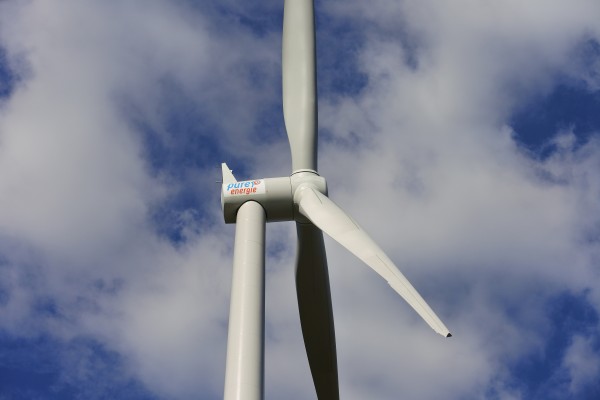 Hier zit geen textiel in!
Dit is textiel!
[Speaker Notes: De wieken van een windmolen worden versterkt met textiel. Textiel is veel lichter dan bv staal waardoor dit ideaal is om te gebruiken.]
We gaan op onderzoek!
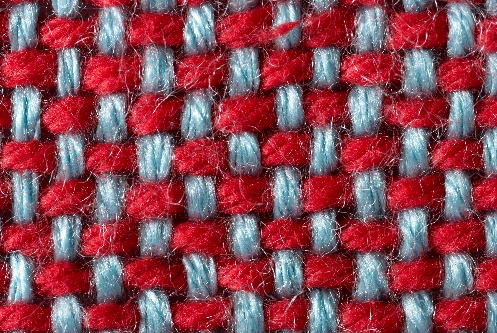 [Speaker Notes: ONDERZOEK

De leerlingen krijgen een stuk stof met linnenbinding. Ze mogen dit onderzoeken om de manier van weven te onderzoeken. Ze kijken hoe de draden lopen. Ze mogen het stukje ook een beetje uit elkaar halen om de binding makkelijker te zien. 
Daarna tekenen ze hoe de draden lopen en/of kunnen met pijpenragers de binding namaken zodat ze goed begrijpen hoe de linnenbinding in elkaar zit.]
Word zelf een textielheld!
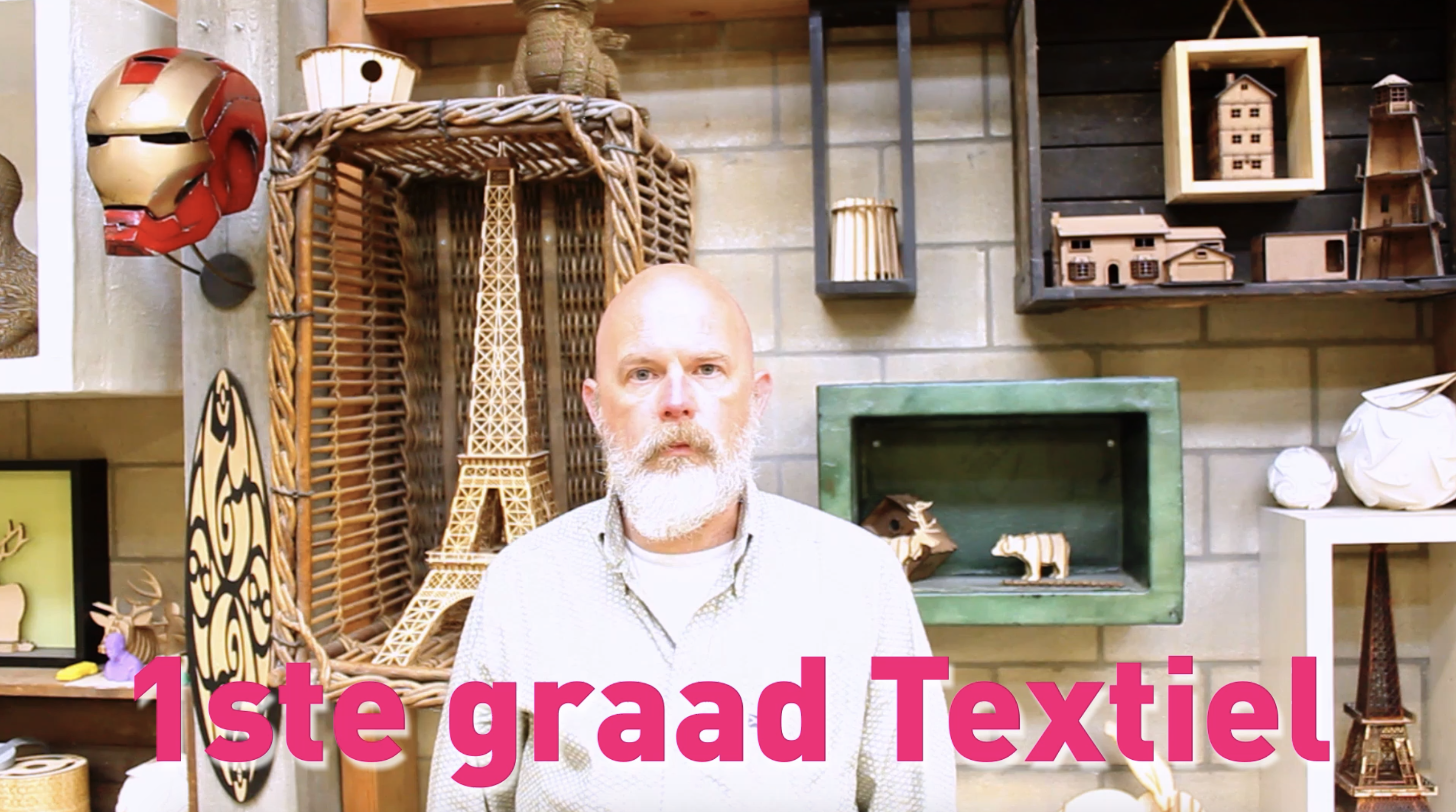 [Speaker Notes: WORD ZELF EEN TEXTIELHELD

Klik tijdens de diavoorstelling op de afbeelding en bekijk het filmpje over de studierichting TEXTIEL

In het filmpje wordt duidelijk dat er in de textielsector twee soorten mensen nodig zijn: creatieve mensen én technische mensen.
Vandaar dat er in deze challenge twee uitdagingen voorzien zijn. 

Werkt de link niet?
Ga naar https://www.youtube.com/watch?v=BAN_6BzLeZA&feature=youtu.be]
Word zelf een textielheld!
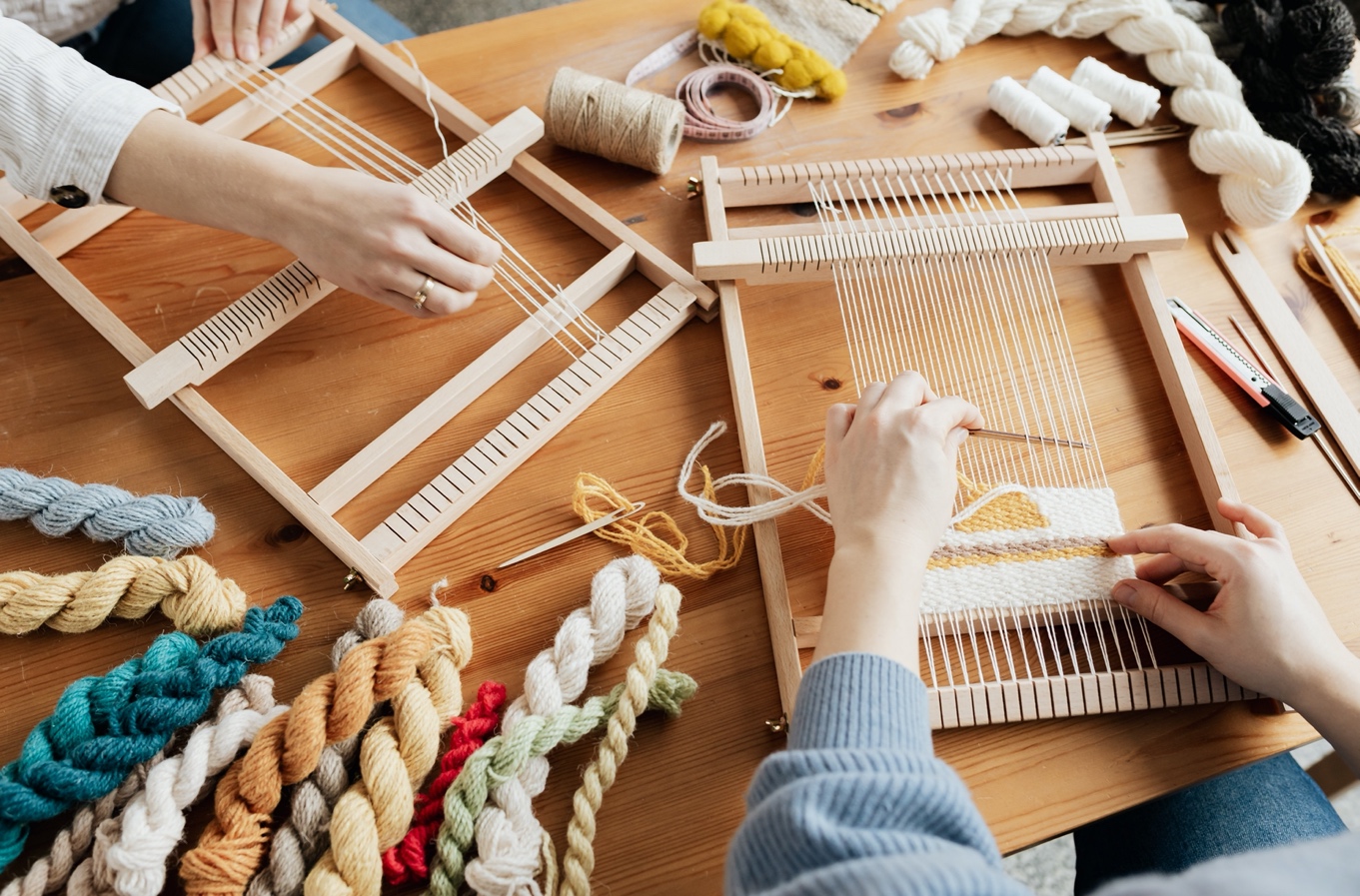 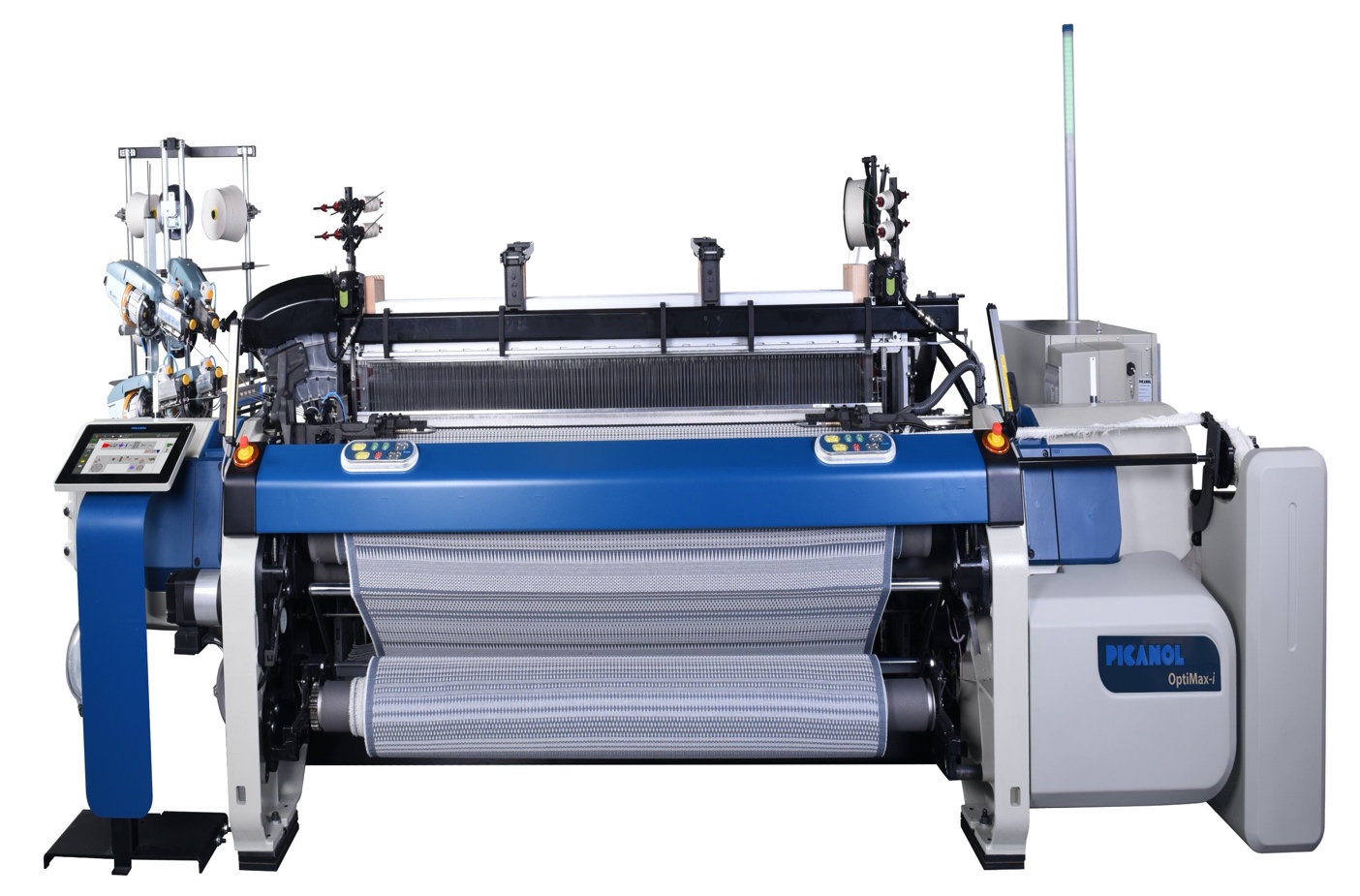 [Speaker Notes: STAP 3

Eerst worden de twee uitdagingen uitgelegd. Daarna mogen de leerlingen kiezen welke uitdaging ze willen aangaan. De ene groep zal eerder technisch aan de slag gaan (het bouwen van een weefmachine) terwijl de andere groep eerder creatief aan het werk gezet wordt (parachute-uitdaging).]
Nabespreking
[Speaker Notes: STAP 5]
Contact :	Poortakkerstraat 92	9051 St-Denijs Westrem	 09 222 26 14